Berlin eine Stadt der Mode.
I. KaDeWe
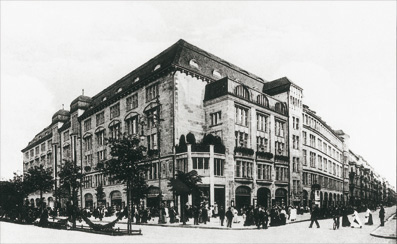 KaDeWe in 1907
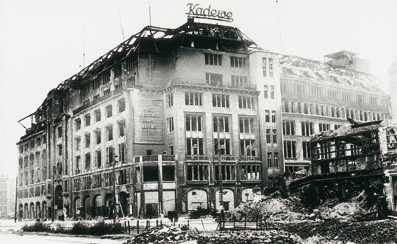 KaDeWe in 1943
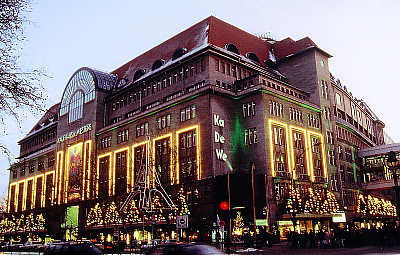 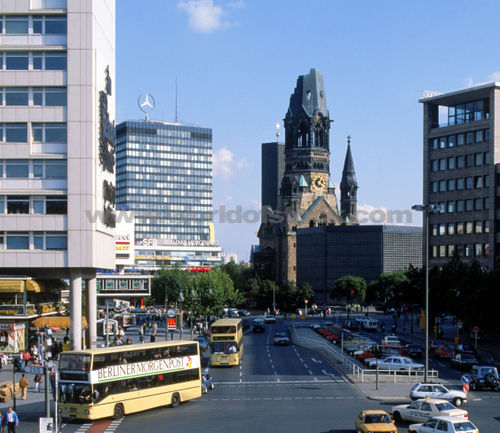 Am Weihnachten
Ku’damm
II. Modedesigner
Karl Lagerfeld.
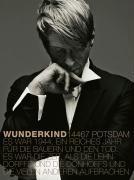 Wolfgang Joop.
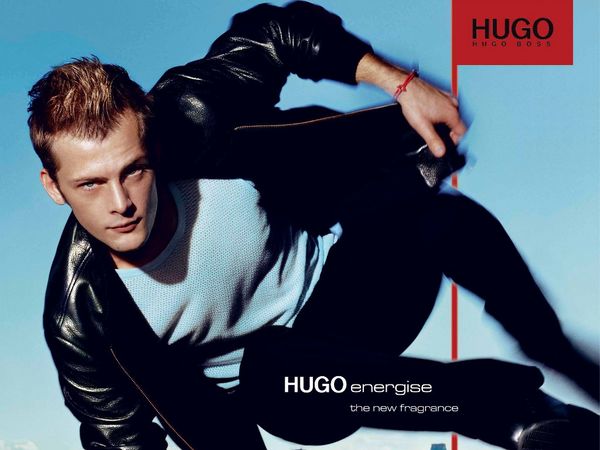 Hugo Boss
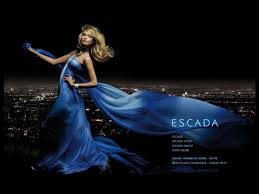 Escada